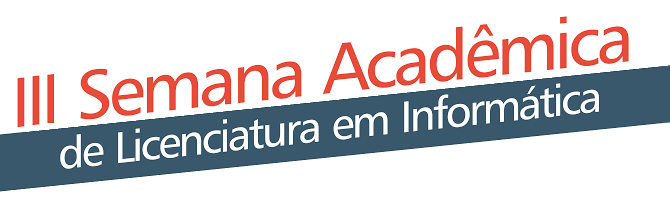 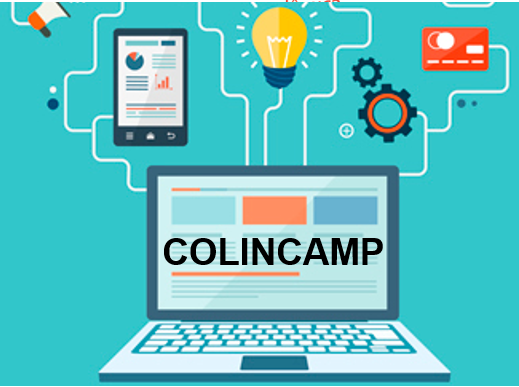 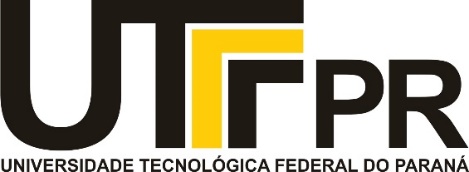 Título do Plano de Trabalho
vinculado ao Projeto
(num) Nome do Projeto
Discente(s)
Docente(s)
1
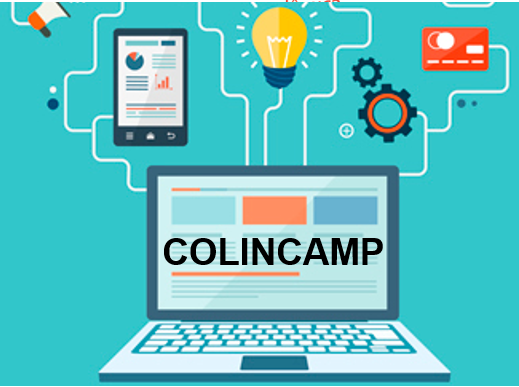 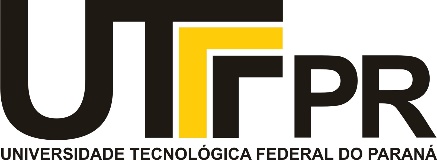 INTRODUÇÃO
2
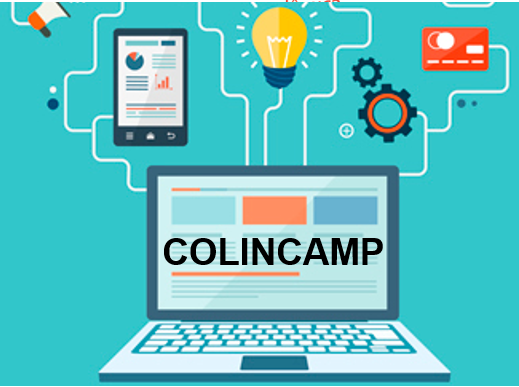 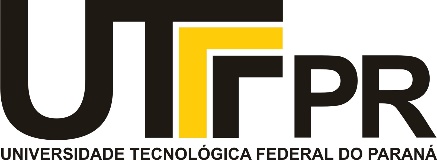 MATERIAIS E MÉTODOS
3
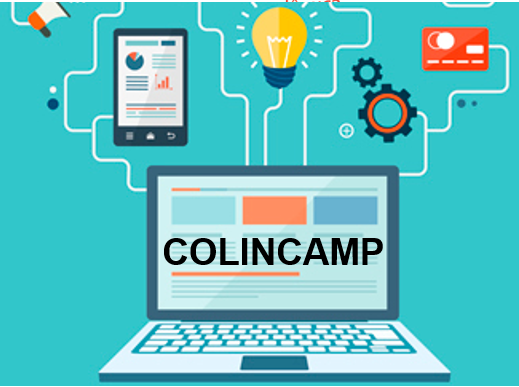 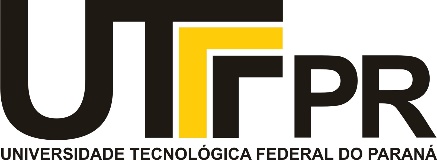 RESULTADOS E DISCUSSÃO
4
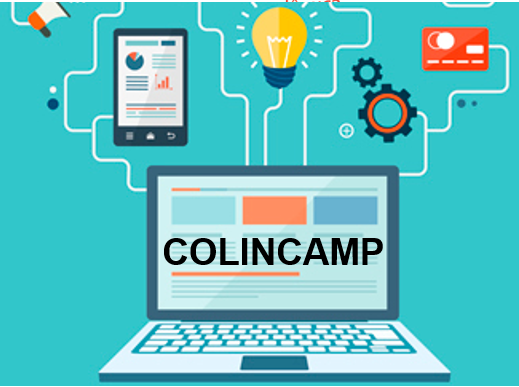 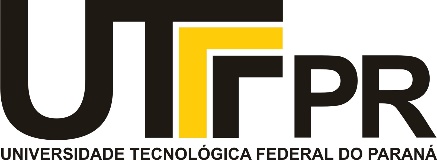 CONCLUSÃO
5
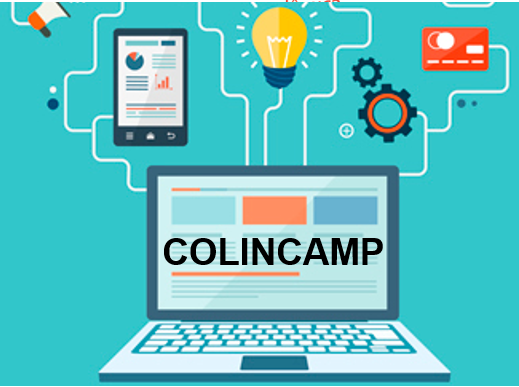 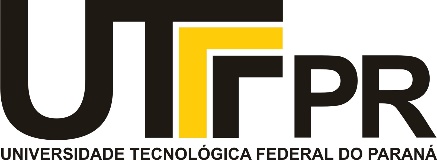 REFERÊNCIAS
6